Building capacity in Patient and Public Involvement (PPI) leadership
Join us for a series of Public Involvement webinars, part of the NIHR ARCs Children’s Health and Maternity programme.
When: 13th September 2023, 12.30-2.00pm 
Where: Online (Zoom) 
Booking: Eventbrite link 

In the first webinar of the series, we will welcome guest speakers to share their inclusive approaches that enable collaboration and build capacity within public involvement leadership. Join us to explore how we can develop good practice and share solutions to support public partners in children’s and maternity health research.
Upcoming webinars in series: 
Equity, ethics and budgeting in public involvement in research: 11th October 2023, 12.30-2pm
Emotions in public involvement: 8th November 2023, 12.30-2pm
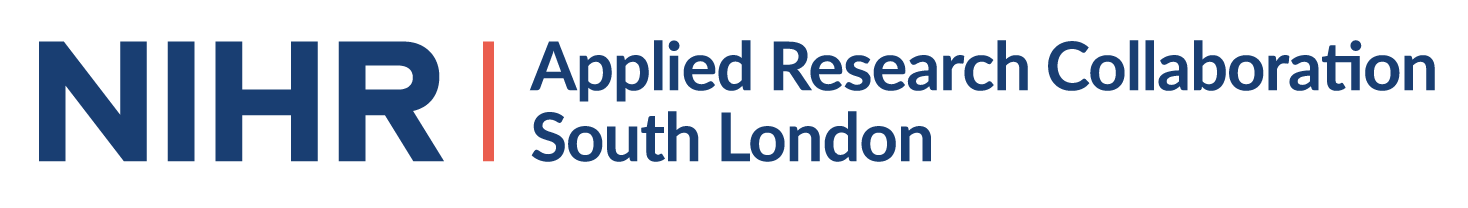